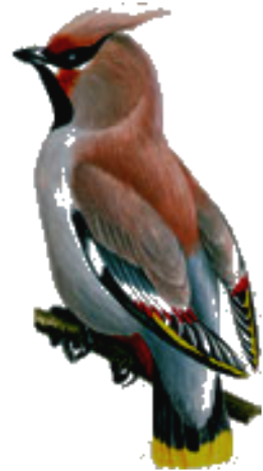 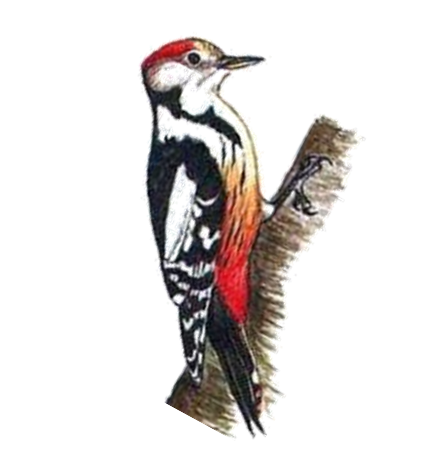 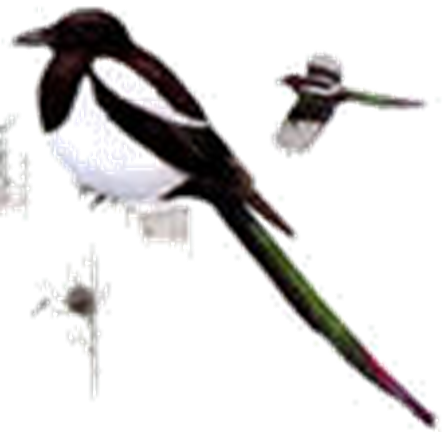 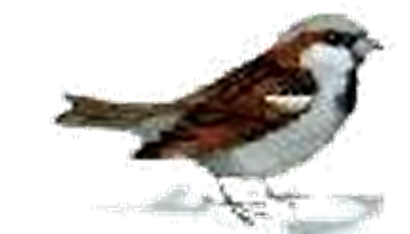 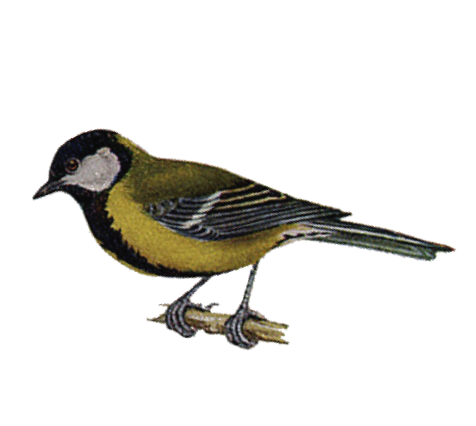 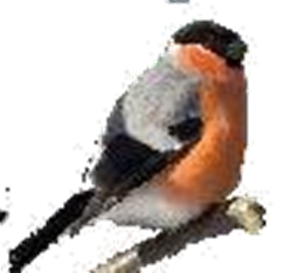 Ворона
-Каррр! Кричит ворона. Каррр!
 Улетаю на базаррр!
 Воронята, Не деритесь!
 И меня в гнезде дождитесь!
Ворона – хитрая, ловкая и находчивая птица. Она хорошо приспособилась жить с человеком, прекрасно изучила его привычки и характер. Рядом с человеком всегда есть чем поживиться, ведь вороны – птицы всеядные.
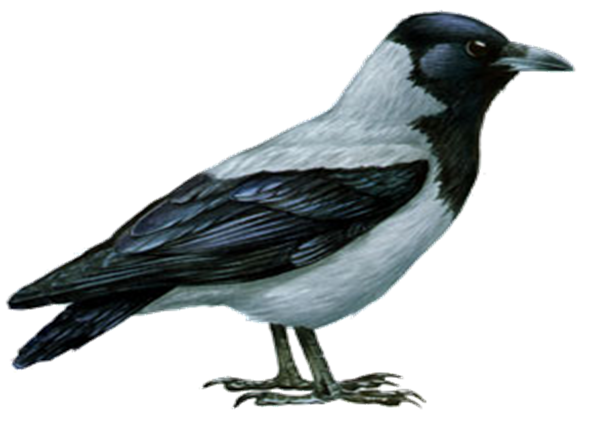 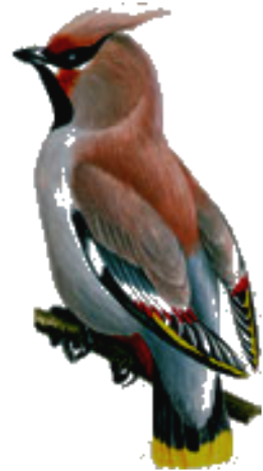 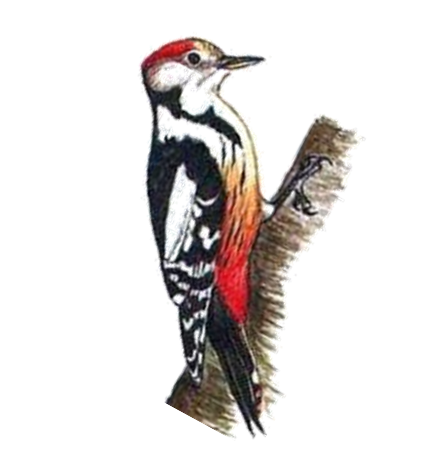 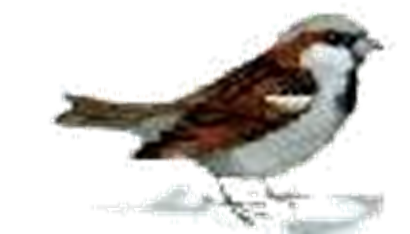 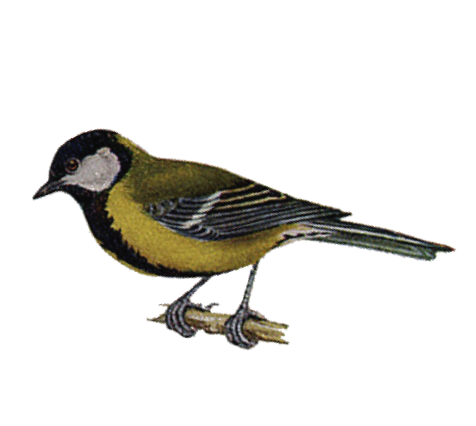 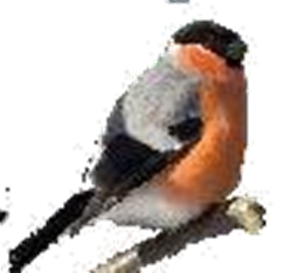 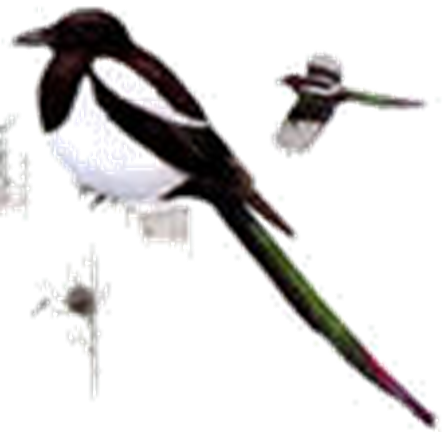 Голубь
Протянула я ладошку-
 На ладони хлеба крошки.
 Прилетали голубки
 Смело брали хлеб с руки.
Мы привыкли к голубям и почти не обращаем на них внимания, так как они всегда находятся рядом с человеком. Полудомашние» голуби разнообразны по окраске, у них красивый полет.
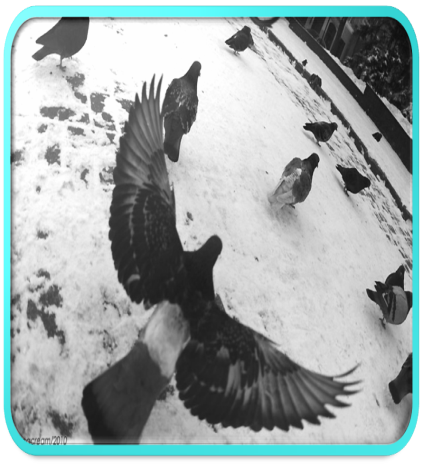 Голуби разворковались — установится хорошая погода.

Голуби прячутся - к ненастью.
Клест- Удивляет в клестах и то, что птенцов они выводят зимой, в самые трескучие январские морозы. От холода птенцов спасает глубокое гнездо с толстыми стенами, утепленное ковром из пуха, перышек и волосков.
Птичку трудно, я скажу вам,
 Не узнать с подобным клювом.
 Приглядитесь, клюв не прост,
 Им владеет только клёст.
Ребята, а вы знаете, что название птицы клест произошло от старого русского слова «клестить», что значит «сжимать, сдавливать, стискивать». Клюв у этой птицы загнут крест-накрест, он как будто сжат,  сдавлен. (от слова «клестить» произошло и слово «клещи». Их передняя часть тоже сжата, сдавлена).
Арбузные и дынные семечки можно собирать ещё осенью. Их любят синицы, поползни и дятлы.
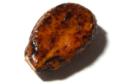 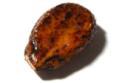 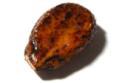 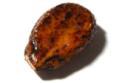 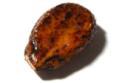 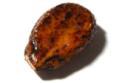 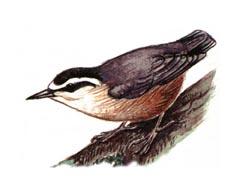 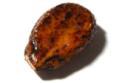 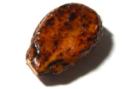 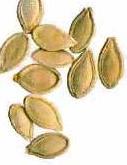 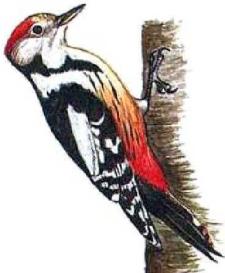 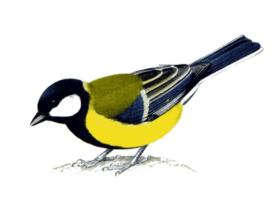 Кусочки сала годятся не всем птицам. Сало любят синички. Только сало не должно быть солёным.  Овёс охотно съедят синицы, воробьи.
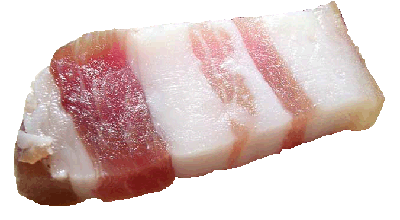 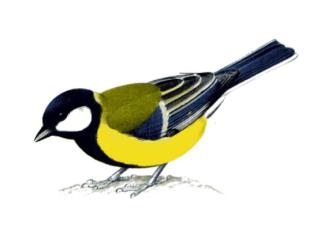 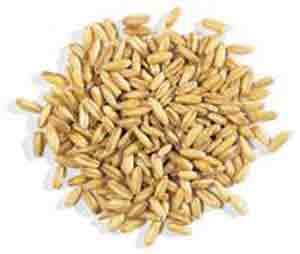 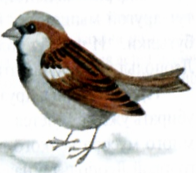 Подсолнечник – особенно мелкий, но не жареный, - лучший корм для снегирей, синиц, поползней и воробьёв. Перед засыпкой в кормушку их лучше слегка подавить.
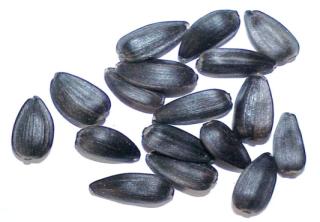 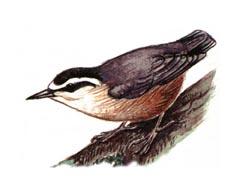 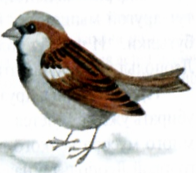 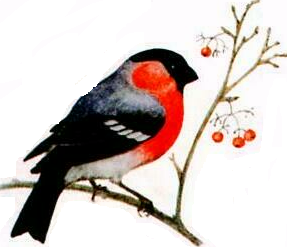 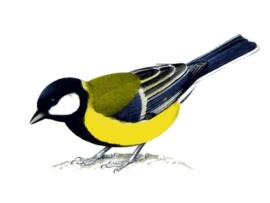 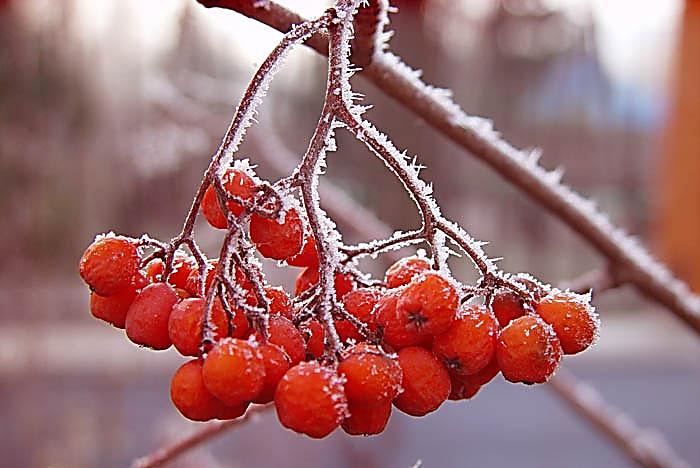 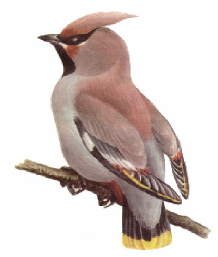 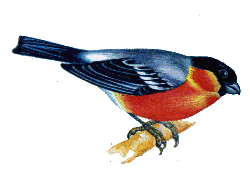 Зимние гости
Галку, черную как сажа, 
Мы не будем прогонять. 
Воробью-плутишке скажем:
— Только, чур, не воровать.

А сороки-стрекотушки 
Знай, кричат:
— И мне! И я! 
Собирайтесь у кормушки, 
Все пернатые друзья!
Смастерили мы кормушки 
Для голодных зимних птиц:
— Прилетайте к нам, подружки, 
Стайки резвые синиц!

Снегири, за ними следом 
К нам спешите под окно! 
Мы накормим вас обедом — 
Есть и просо и пшено.